July 2018
Project: IEEE P802.15 Working Group for Wireless Personal Area Networks (WPANs)
Submission Title: [IG DEP Improved error controlling scheme for WBAN]
Date Submitted: [10 July, 2018]	
Source: [Kento Takabayashi 1, Ryuji Kohno2,3,4] [1;Okayama Prefectural University, 2;Yokohama National University, 3;Centre for Wireless Communications(CWC), University of Oulu, 4;University of Oulu Research Institute Japan CWC-Nippon] 
Address [1: 111-4-1 Kuboki, Soja-shi, Okayama, Japan 719-1197
      2; 79-5 Tokiwadai, Hodogaya-ku, Yokohama, Japan 240-8501, 
      3; Linnanmaa, P.O. Box 4500, FIN-90570 Oulu, Finland FI-90014, 
      4; Yokohama Mitsui Bldg. 15F, 1-1-2 Takashima, Nishi-ku,Yokohama, Japan 220-0011]
Voice:[1; +81-82-830-1609, 2: +81-45-339-4115], 
Email:[1: hitanaka@hiroshima-cu.ac.jp, 2:kohno@ynu.ac.jp, 3: ryuji.kohno@oulu.fi ] Re: []
Abstract:	[ETSI Technical Committee on Smart BAN has been promoting research and development on dependable wireless systems for wide variety of  applications of BAN such as radio controlling, automotive control etc by extending e-Health regarding medical BAN and so on. Thses slides may offer opportunity to discuss on use cases and applications of this standard.]                                                                                                              Purpose:	[The discussion on use cases and applications will lead definition and requirement of  current ongoing research and development on dependable wireless networks.]                                                Notice:	This document has been prepared to assist the IEEE P802.15.  It is offered as a basis for discussion and is not binding on the contributing individual(s) or organization(s). The material in this document is subject to change in form and content after further study. The contributor(s) reserve(s) the right to add, amend or withdraw material contained herein.                                                                 Release:	The contributor acknowledges and accepts that this contribution becomes the property of IEEE and may be made publicly available by P802.15.
Kento Takabayashi(Okayama Pref. Univ.) Ryuji Kohno(YNU, CWC-Nippon)
Slide 1
July 2018
Improved error controlling scheme for WBAN
July 2018,
San Diego, CA, USA       
Kento Takabayashi*1, Ryuji Kohno*2,3 

*1 Okayama Prefectural University, Japan
*2 Yokohama National University, Japan 
*3 University of Oulu Research Institute Japan – CWC-Nippon, Japan & Finland
Kento Takabayashi(Okayama Pref. Univ.) Ryuji Kohno(YNU, CWC-Nippon)
Slide 2
July 2018
Agenda
Error control in IEEE802.15.6
Proposed error control scheme for WBAN
Numerical results
Conclusion
Kento Takabayashi(Okayama Pref. Univ.) Ryuji Kohno(YNU, CWC-Nippon)
Slide 3
July 2018
1. Error control in IEEE802.15.6
IEEE802.15.6 shall use a (63, 51) BCH code as an error correcting code in narrowband, UWB and HBC PHY

Only user priority 6 data in UWB-PHY may use a hybrid ARQ with a (126, 63) shortened BCH code

WBAN may deal with 8 levels of user priority data

Those data have a wide range of quality of service (QoS)

The error controlling of the current IEEE Std. 802.15.6 cannot cope with it because of lack of flexibility
Kento Takabayashi(Okayama Pref. Univ.) Ryuji Kohno(YNU, CWC-Nippon)
Slide 4
July 2018
1. Motivation
The error control method of the current IEEE802.15.6 does not have sufficient high dependability
Vital sign data for medical use requires high dependability for correct diagnosis
It is also necessary to control medical equipment using wireless communications
The error correcting capability of the (63, 51) BCH code that is mandatory in the current standard is not sufficient for these data
The hybrid ARQ that may only be used for user priority 6 data in UWB-PHY does not correct bit errors at the first transmission
Hence, high SNR (in other words, high power consumption and very short range communication) and many retransmissions (in other words, large delay and high redundancy) are required to increase the dependability of the current error control method 
Energy efficiency, that is a necessary requirement for WBAN, is also furher deteriorated due to the above characteristics
Kento Takabayashi(Okayama Pref. Univ.) Ryuji Kohno(YNU, CWC-Nippon)
Slide 5
July 2018
1. Purpose
We design a dependable and an energy efficient error controlling scheme that overcomes the problem of the current IEEE Std. 802.15.6 and satisfies the requirements of WBAN for medical use

The error controlling scheme also has flexibility to control a wide range of QoS

We proposes an error control scheme using a hybrid ARQ based on decomposable error correcting codes and Weldon’s ARQ protocol
Kento Takabayashi(Okayama Pref. Univ.) Ryuji Kohno(YNU, CWC-Nippon)
Slide 6
July 2018
2. Error controlling scheme for WBAN 1)
1) K. Takabayashi, et al. “Cross-layer Design and Performance Analysis of Quality of Service Control Scheme for Wireless Body Area Networks,” IEEE Access, vol.5, pp.22462-22470, Nov. 2017.
Kento Takabayashi(Okayama Pref. Univ.) Ryuji Kohno(YNU, CWC-Nippon)
Slide 7
July 2018
2. Proposed Error Control Scheme for WBAN
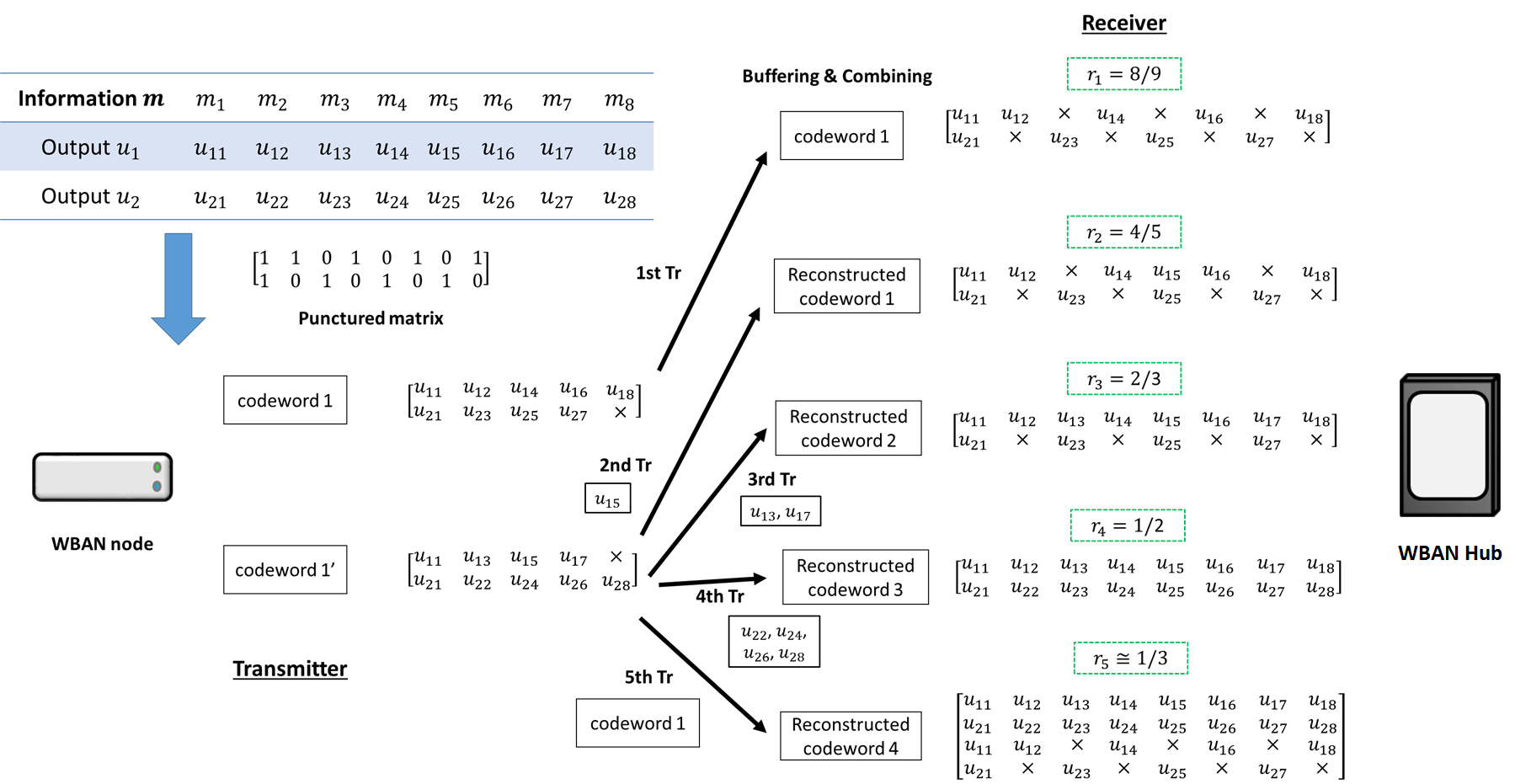 Fig. Overview of how to operate the proposed error controlling scheme
Kento Takabayashi(Okayama Pref. Univ.) Ryuji Kohno(YNU, CWC-Nippon)
Slide 8
July 2018
2. Decomposable error correcting codes
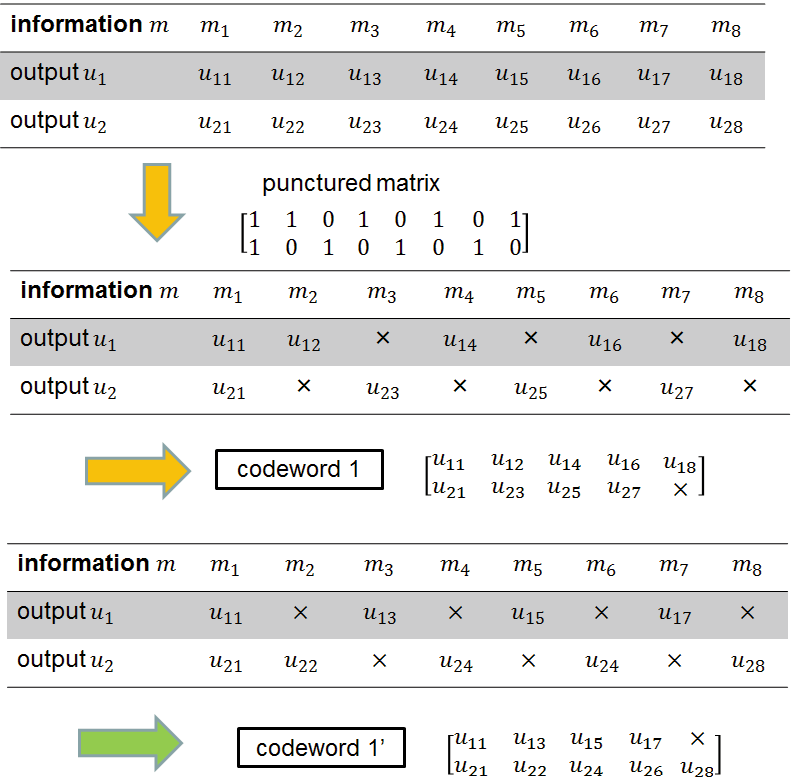 Information bits m are encoded by the half-rate convolutional code

Codeword 1 and codeword 1’ whose coding rate is 8/9 (for example) are generated by the punctured matrix

The punctured matrix placed alternately 1 and 0
Kento Takabayashi(Okayama Pref. Univ.) Ryuji Kohno(YNU, CWC-Nippon)
Slide 9
July 2018
2. Decomposable error correcting codes
Elements of codeword1’ are transmitted and combined with buffered codeword to increase the error correcting capability at each retransmission
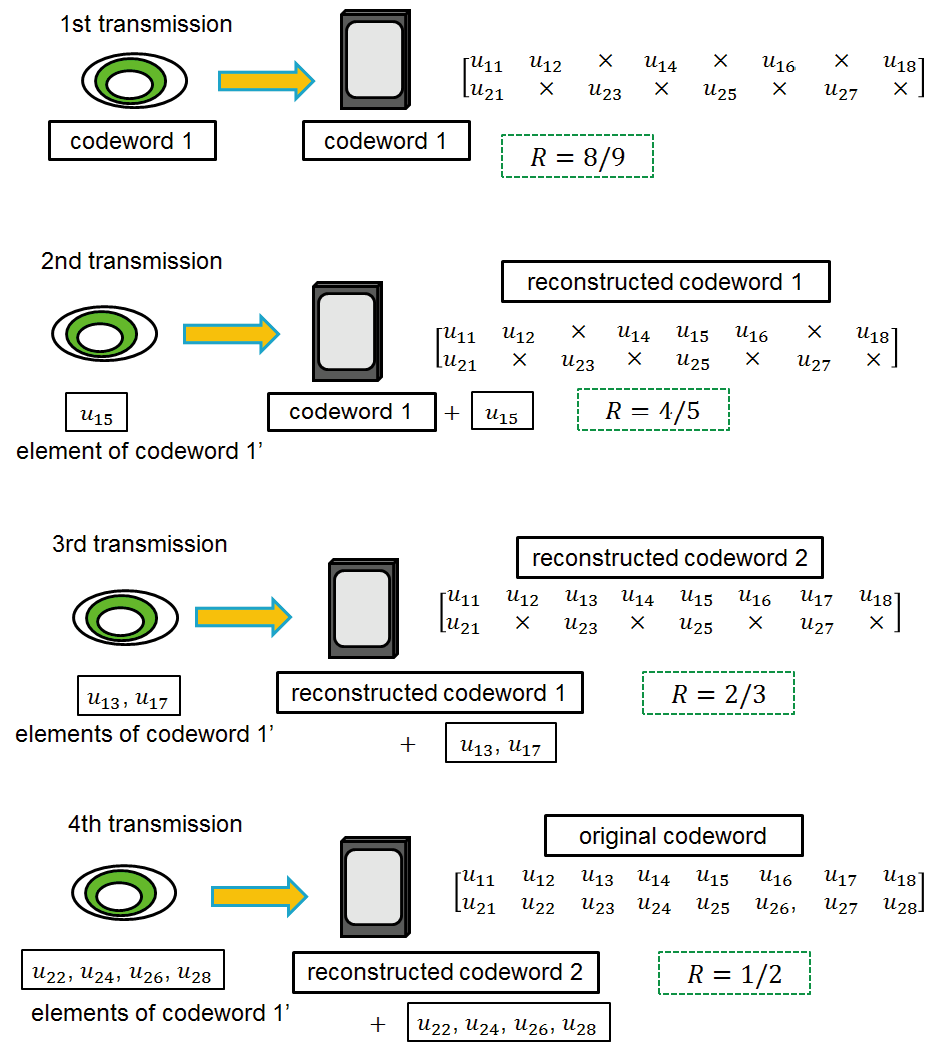 Advantage
Error correcting capability is variable depending on the combination of element codes
The number of retransmission can be reduced
The decoding is done only once and is the same process at all transmissions
Kento Takabayashi(Okayama Pref. Univ.) Ryuji Kohno(YNU, CWC-Nippon)
Slide 10
[Speaker Notes: Then, a coding rate at the first transmission may be changed according to channel conditions]
July 2018
2. Decomposable error correcting codes
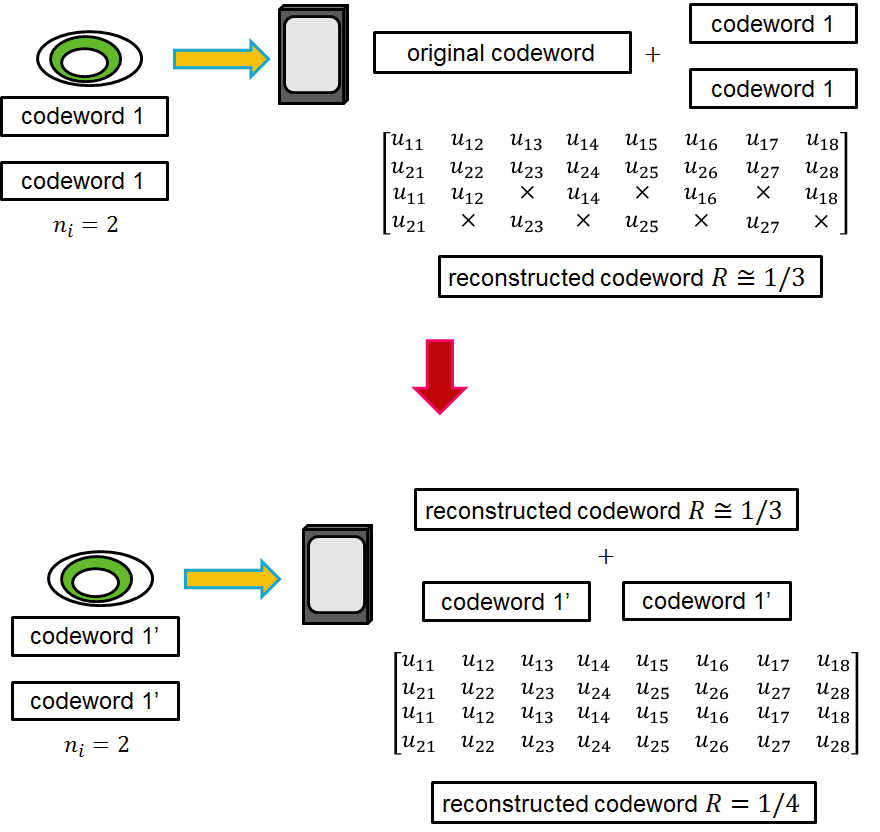 Kento Takabayashi(Okayama Pref. Univ.) Ryuji Kohno(YNU, CWC-Nippon)
Slide 11
[Speaker Notes: Then, a coding rate at the first transmission may be changed according to channel conditions]
July 2018
2. Weldon’s ARQ protocol
WBAN hub
WBAN node
data
transmission
When WBAN node receives N-ACK
WBAN hub
WBAN node
data
data
retransmission
Kento Takabayashi(Okayama Pref. Univ.) Ryuji Kohno(YNU, CWC-Nippon)
Slide 12
July 2018
2. Error controlling scheme for WBAN 1)
1) K. Takabayashi, et al. “Cross-layer Design and Performance Analysis of Quality of Service Control Scheme for Wireless Body Area Networks,” IEEE Access, vol.5, pp.22462-22470, Nov. 2017.
Kento Takabayashi(Okayama Pref. Univ.) Ryuji Kohno(YNU, CWC-Nippon)
Slide 13
July 2018
2. Proposed error control scheme for WBAN
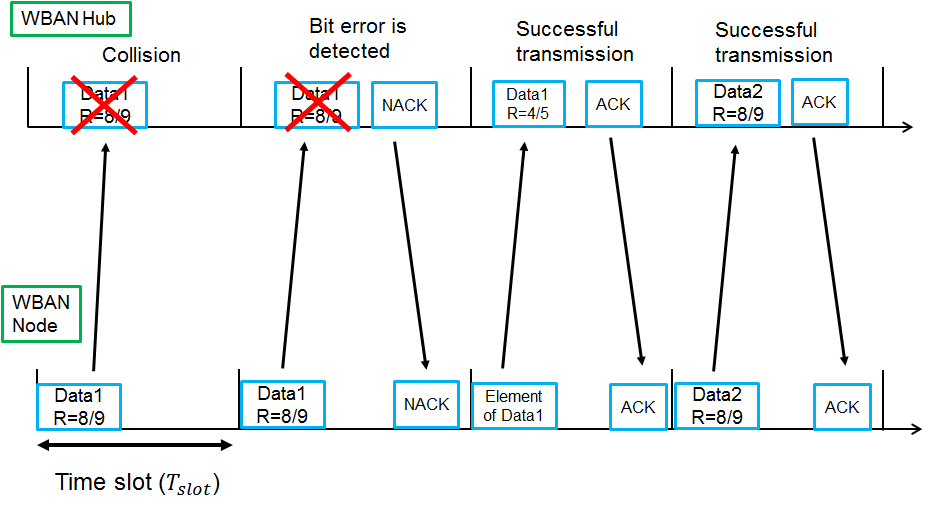 Fig. Behavior of the proposed scheme with a random access protocol
Kento Takabayashi(Okayama Pref. Univ.) Ryuji Kohno(YNU, CWC-Nippon)
Slide 14
[Speaker Notes: This figure shows a behavior of our proposed scheme in random access case.
When collision with other packets happens, WBANs node retransmits the same data.
In case that collision does not happen but bit errors are detected, NACK is returned and elements of codeword are transmitted in order to increase error correcting capability.
In case of no bit error and no collision, ACK is returned and then next data is transmitted.]
July 2018
3. Numerical results
Table. Parameters of analysis
Kento Takabayashi(Okayama Pref. Univ.) Ryuji Kohno(YNU, CWC-Nippon)
Slide 15
July 2018
3. Numerical results
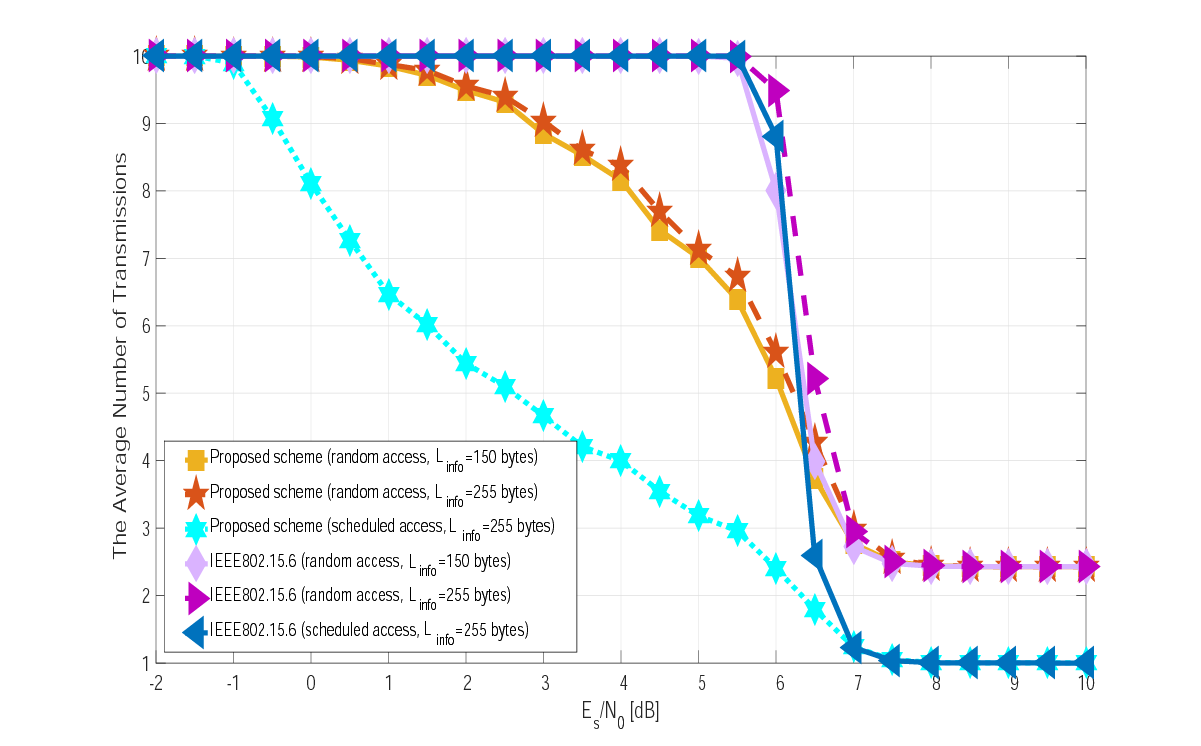 Proposed scheme is better
Scheduled access protocol is better
In random access, not converge at 1
Kento Takabayashi(Okayama Pref. Univ.) Ryuji Kohno(YNU, CWC-Nippon)
Slide 16
July 2018
3. Numerical results
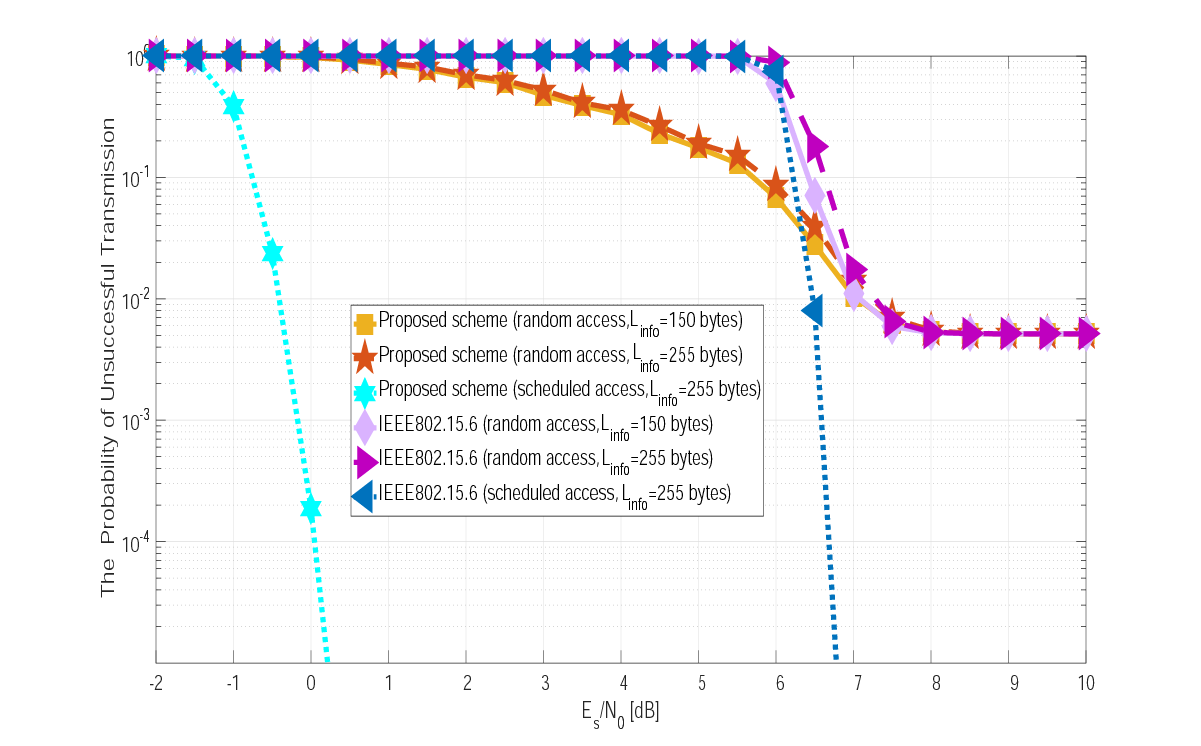 Scheduled access protocol is better
In random access, not converge at 1
Proposed scheme is better
Kento Takabayashi(Okayama Pref. Univ.) Ryuji Kohno(YNU, CWC-Nippon)
Slide 17
[Speaker Notes: The same things can be said as discussed relative to the average number of transmissions. 
With a random access protocol, an error floor region appears, but with a scheduled access protocol, this does not occur because there are no collisions. 
Then, the proposed system obtains a greater than 5 dB gain compared to the standard scheme with a scheduled access protocol.]
July 2018
3. Numerical results
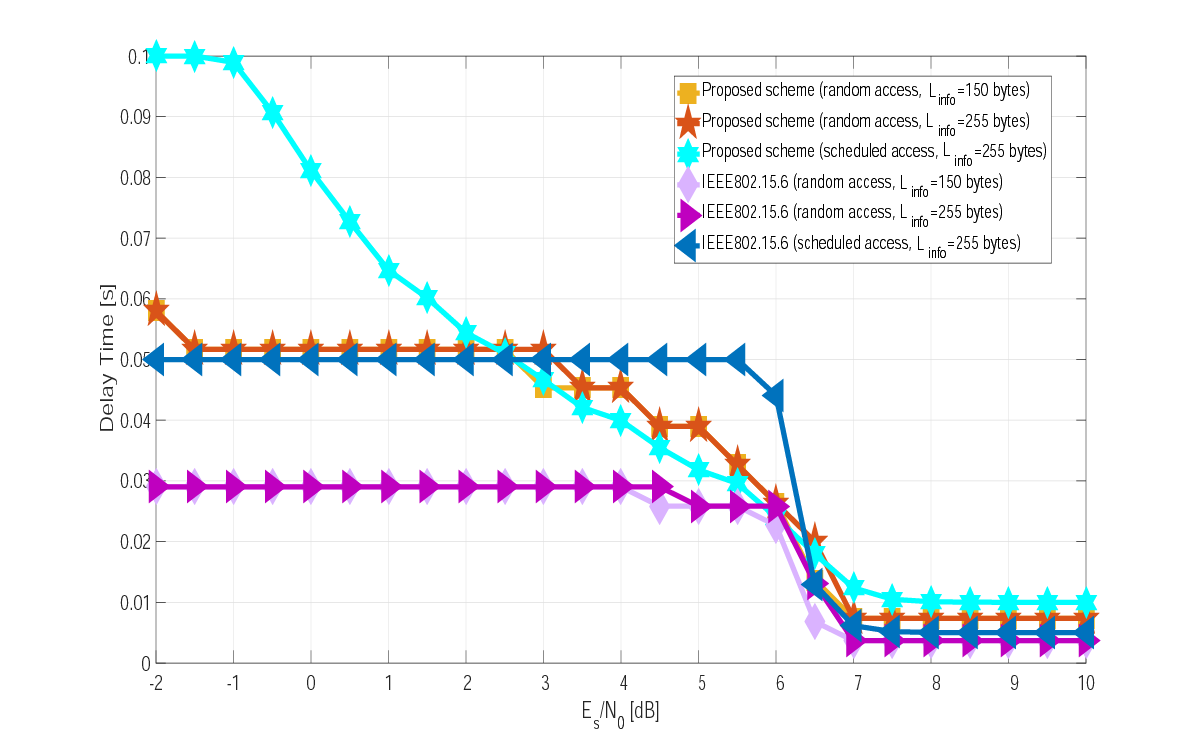 In middle SNR, scheduled access protocol is better
In high SNR, random access protocol is better
In low SNR, random access protocol is better
Kento Takabayashi(Okayama Pref. Univ.) Ryuji Kohno(YNU, CWC-Nippon)
Slide 18
[Speaker Notes: Under low and high SNR conditions, a random access case has better performance than scheduled access with the proposed scheme because, in a scheduled access case, when a certain node is transmitting data, other nodes do not transmit their own data. 
However, under moderate SNR conditions, a scheduled access protocol is better because no collisions occur and error correcting is exploited in the error floor region.]
July 2018
3. Numerical results
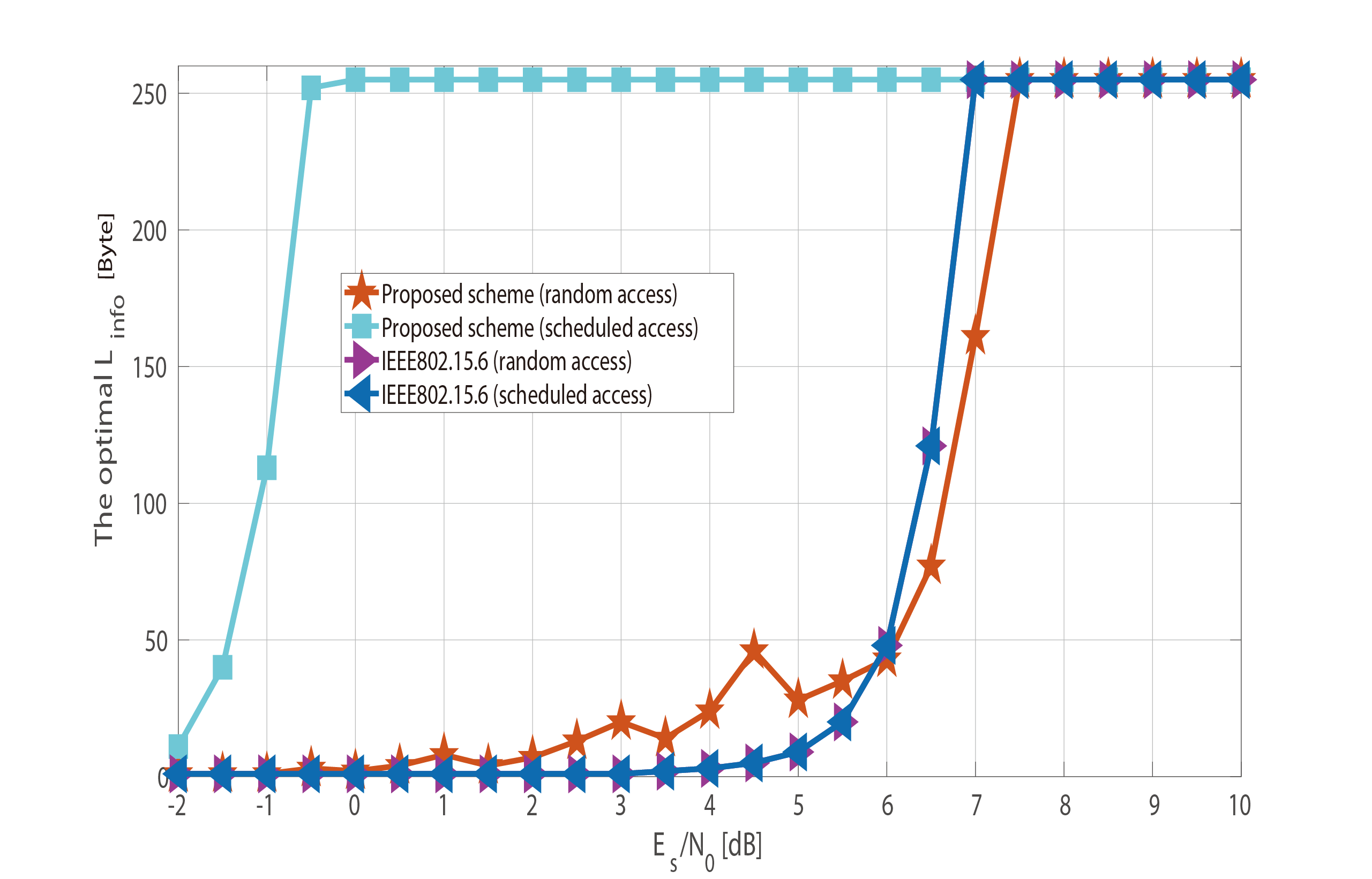 Kento Takabayashi(Okayama Pref. Univ.) Ryuji Kohno(YNU, CWC-Nippon)
Slide 19
July 2018
3. Numerical results
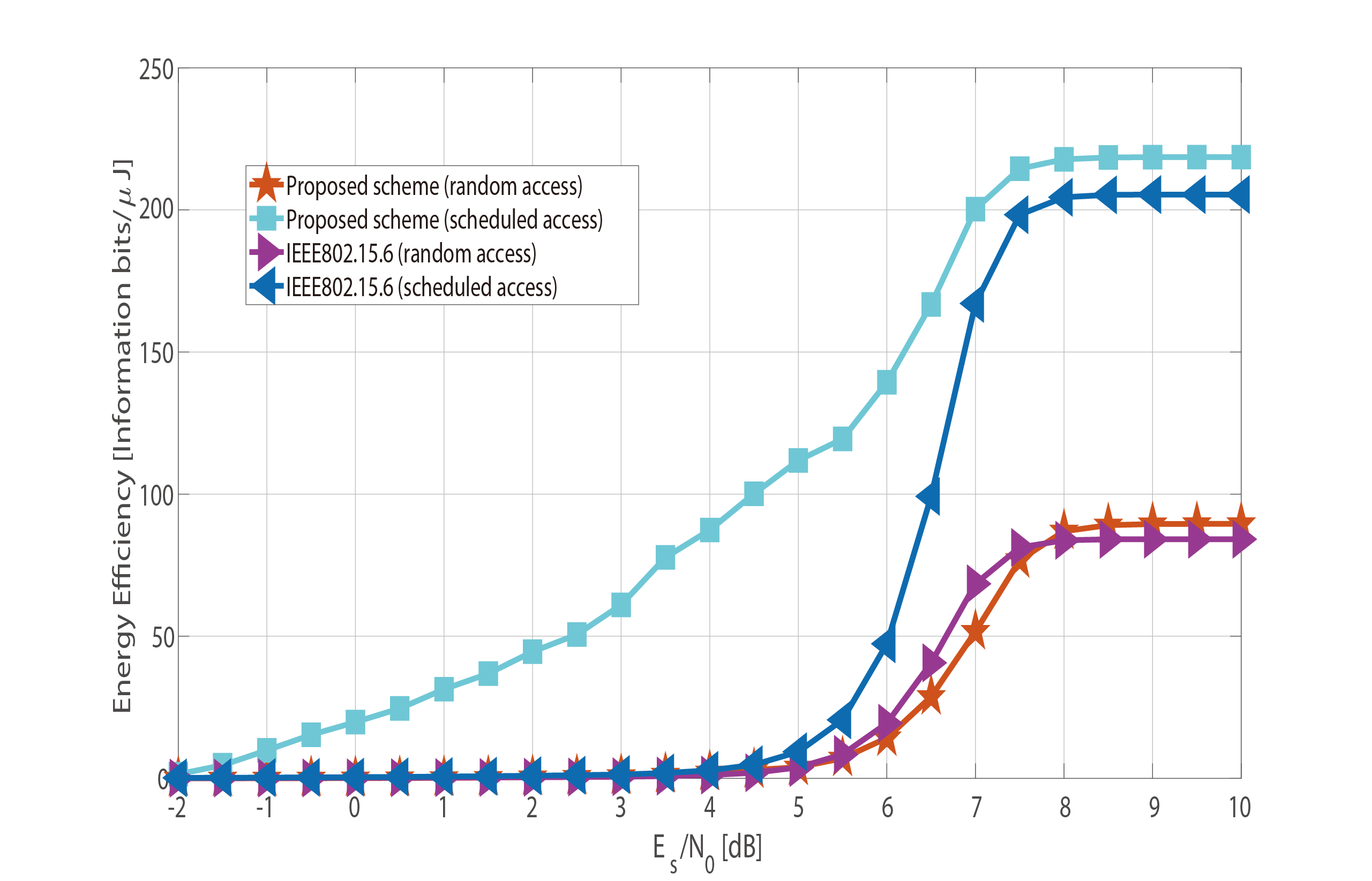 Kento Takabayashi(Okayama Pref. Univ.) Ryuji Kohno(YNU, CWC-Nippon)
Slide 20
July 2018
3. Numerical results
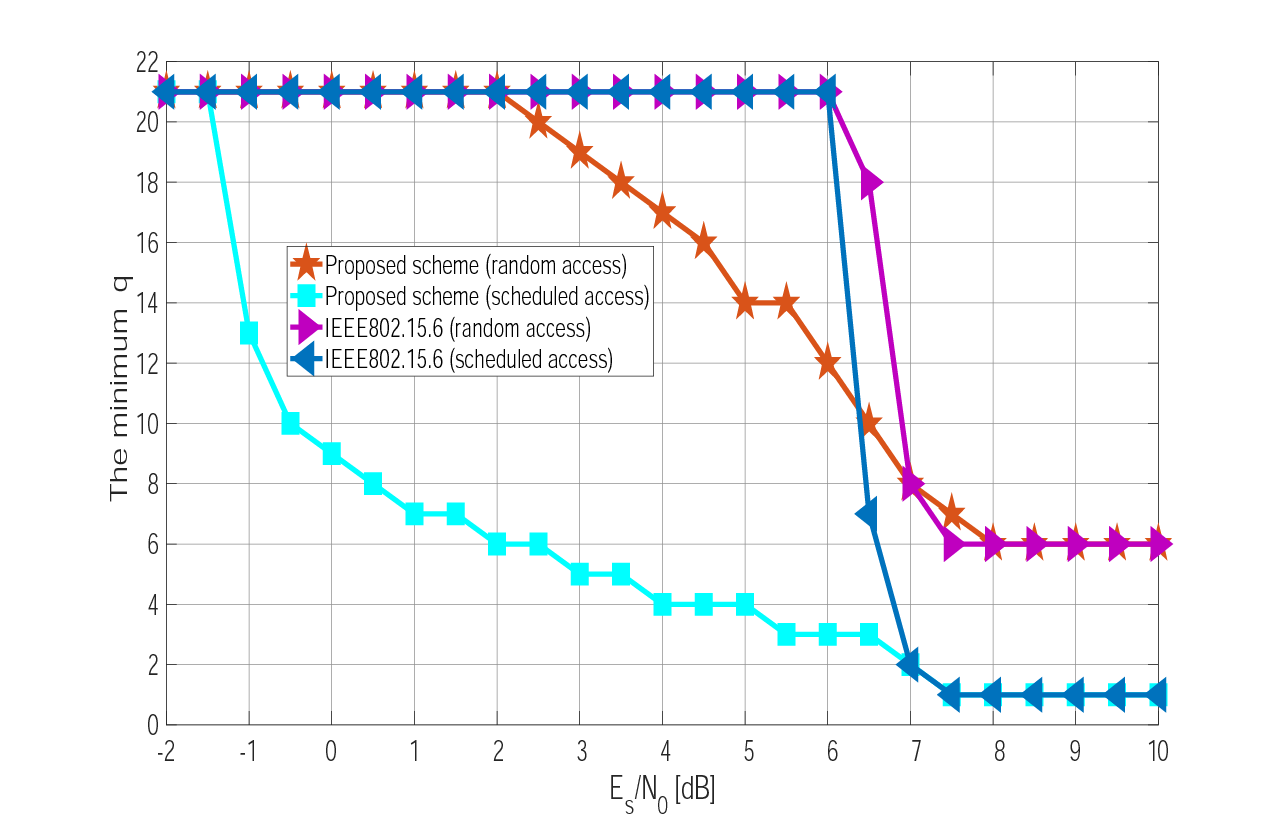 Kento Takabayashi(Okayama Pref. Univ.) Ryuji Kohno(YNU, CWC-Nippon)
Slide 21
July 2018
3. Numerical results
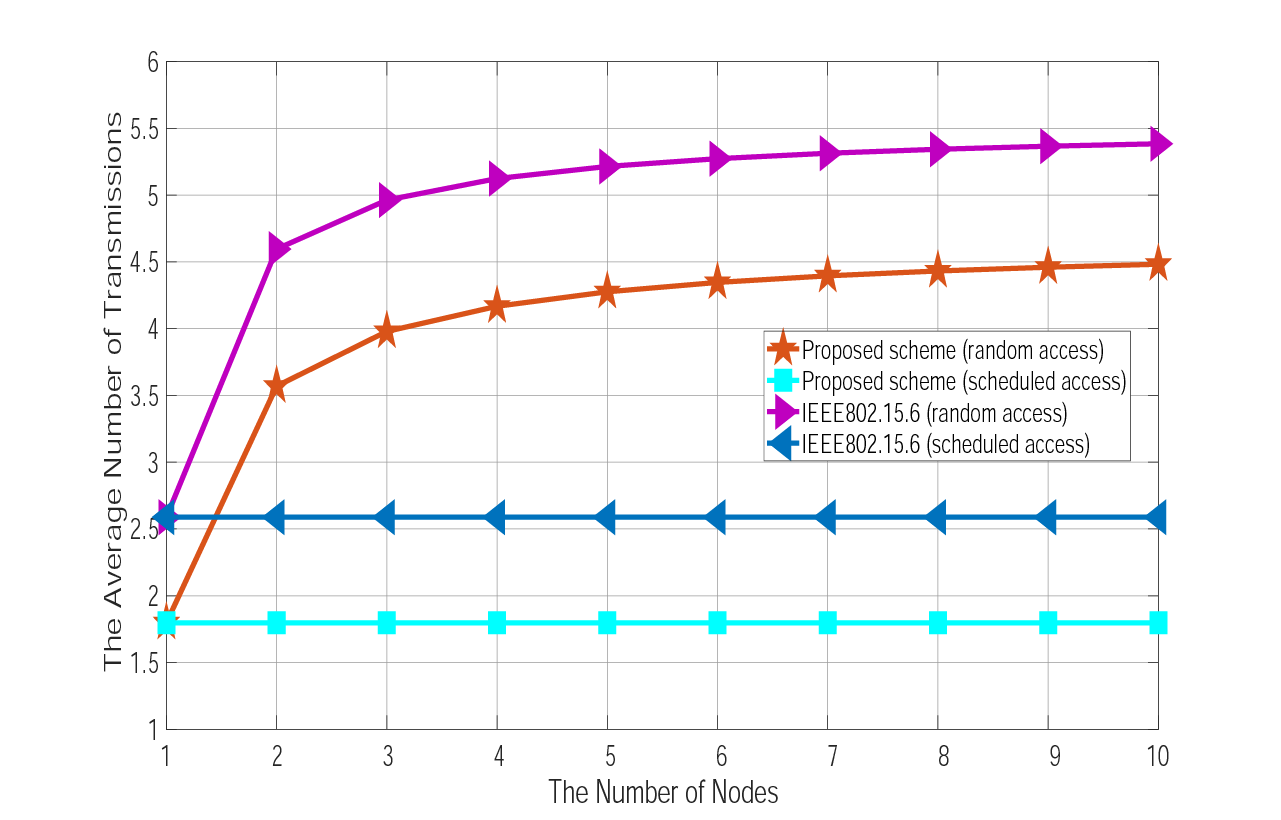 Kento Takabayashi(Okayama Pref. Univ.) Ryuji Kohno(YNU, CWC-Nippon)
Slide 22
July 2018
3. Numerical results
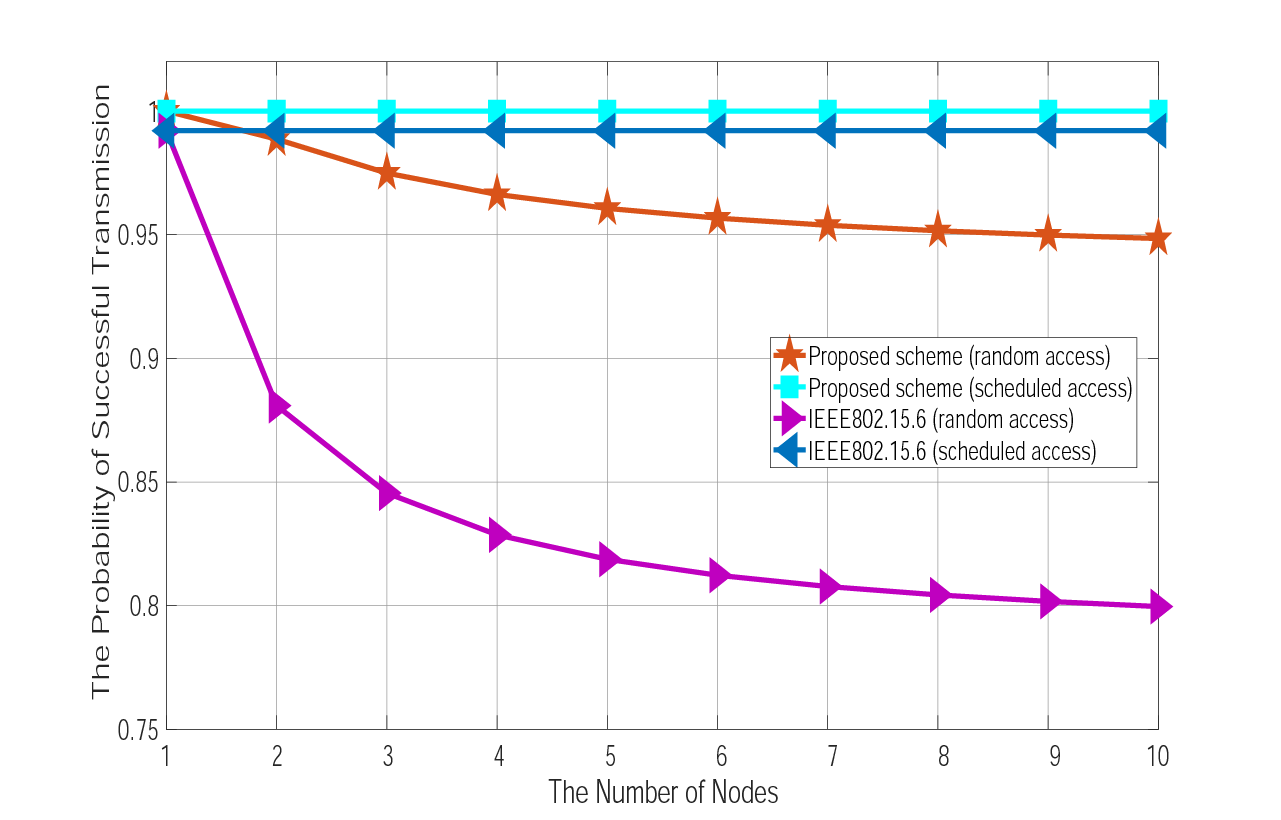 Kento Takabayashi(Okayama Pref. Univ.) Ryuji Kohno(YNU, CWC-Nippon)
Slide 23
July 2018
3. Numerical results
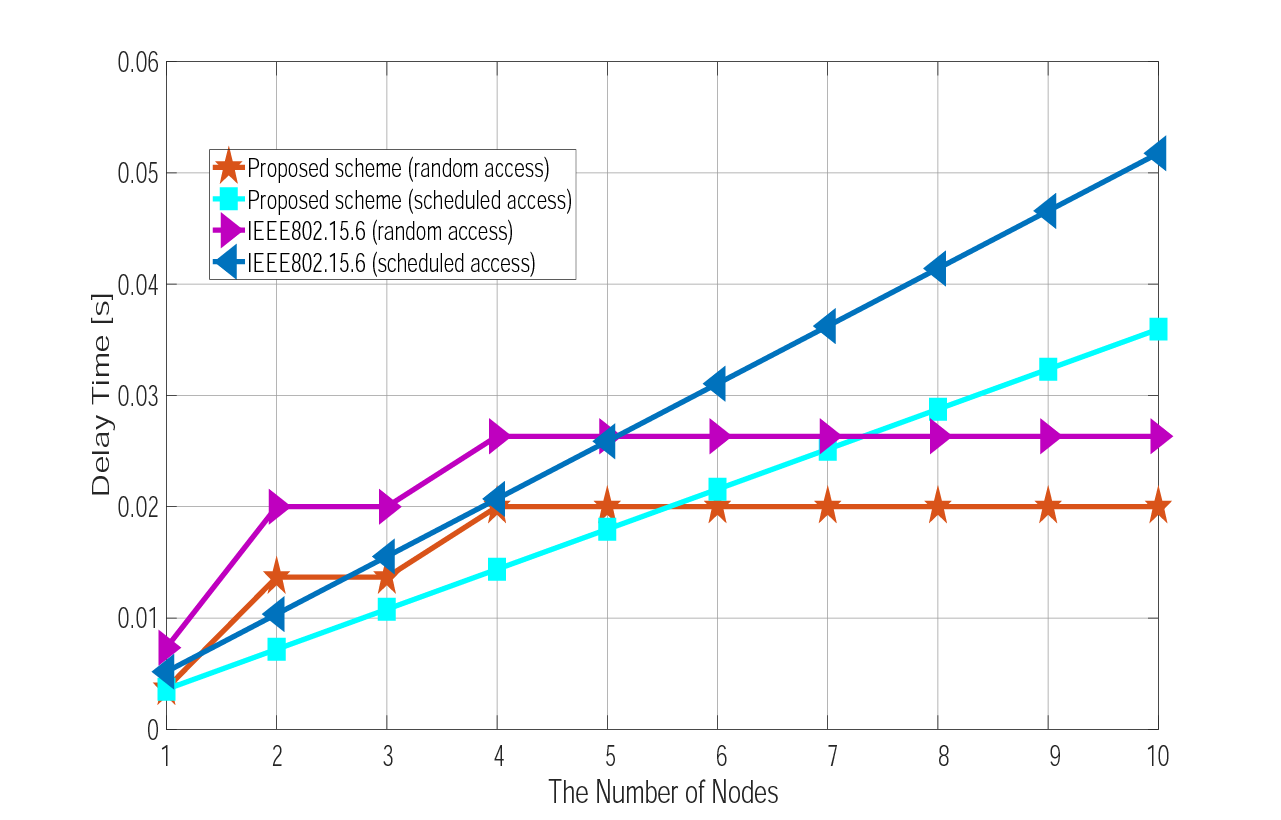 Kento Takabayashi(Okayama Pref. Univ.) Ryuji Kohno(YNU, CWC-Nippon)
Slide 24
July 2018
3. Numerical results
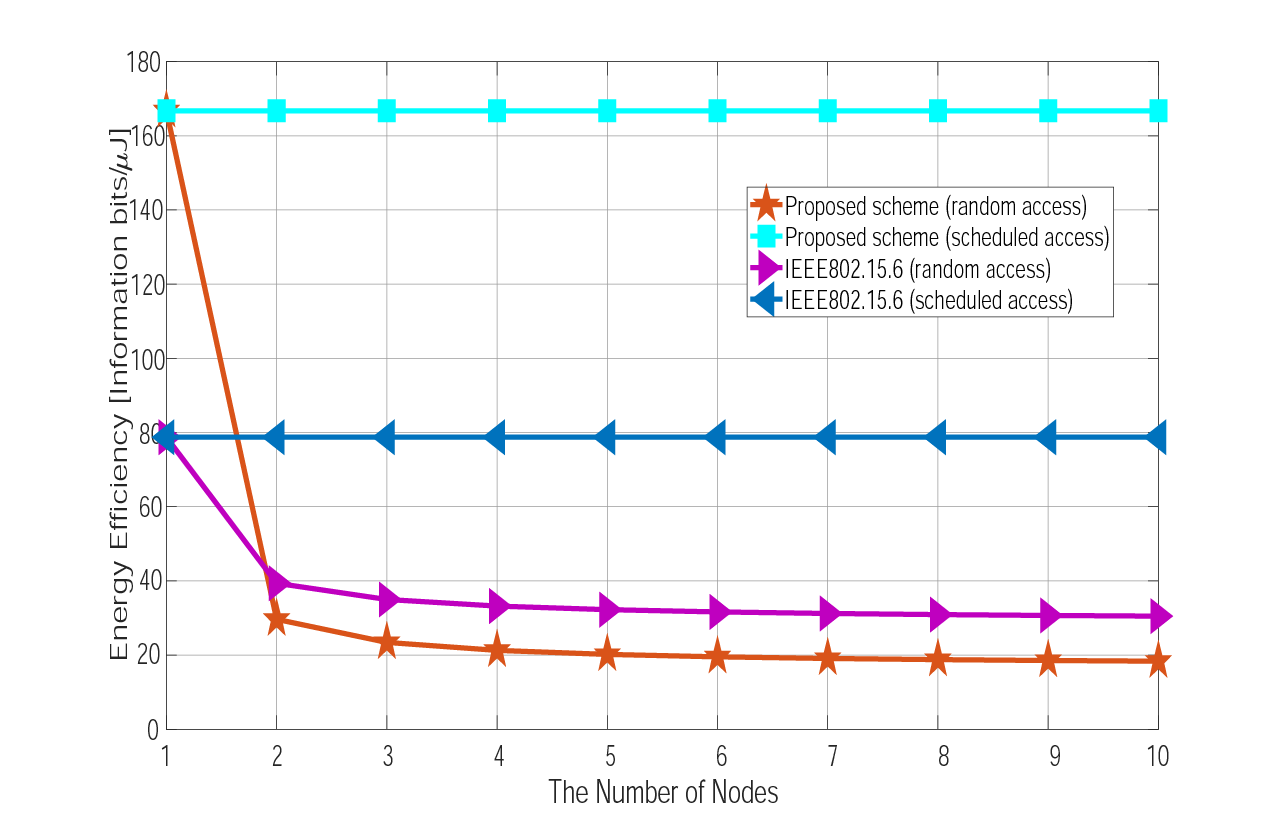 In random access protocol case, the standard scheme is better
Kento Takabayashi(Okayama Pref. Univ.) Ryuji Kohno(YNU, CWC-Nippon)
Slide 25
July 2018
3. Numerical results
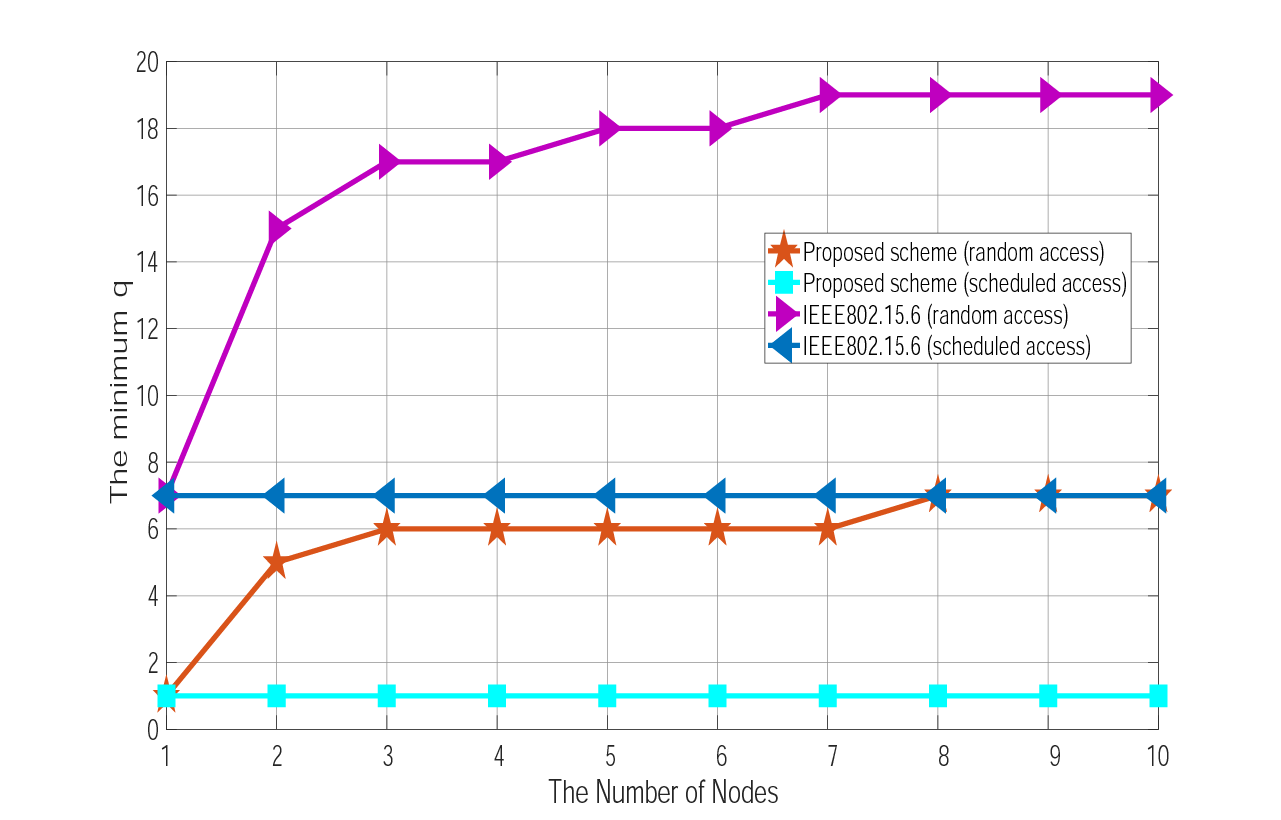 Kento Takabayashi(Okayama Pref. Univ.) Ryuji Kohno(YNU, CWC-Nippon)
Slide 26
July 2018
4. Conclusions
The error control scheme of the current IEEE802.15.6 does not have sufficient high dependability and flexibility

Error control scheme using decomposable error correcting codes and hybrid ARQ is proposed
The scheme has very wide coding rates and smaller redundancy than IEEE802.15.6
Due to the flexible parameter setting, WBAN with various user priority data can control very wide quality of services (QoS) 

Numerical results present effectiveness and advantages of the proposed method
The optimal length of information bits, energy efficiency and maximum number of transmissions were derived

Our proposed error control method is much more dependable and energy efficient than the current IEEE802.15.6 from results
Kento Takabayashi(Okayama Pref. Univ.) Ryuji Kohno(YNU, CWC-Nippon)
Slide 27